Tau46
CP13
Protein phosphatase inhibition by okadaic acid treatment of neuroblastoma SH-SY5Y cells induces expression of high molecular weight phospho-tau-immunoreactive proteins
OA
OA
tau-pS396
DC11
Tau13
CP13
CP27
CP13
OA
OA
OA
OA
OA
OA
OA
OA
OA
OA
OA
OA
-
-
+
+
OA
OA
-
+
+
-
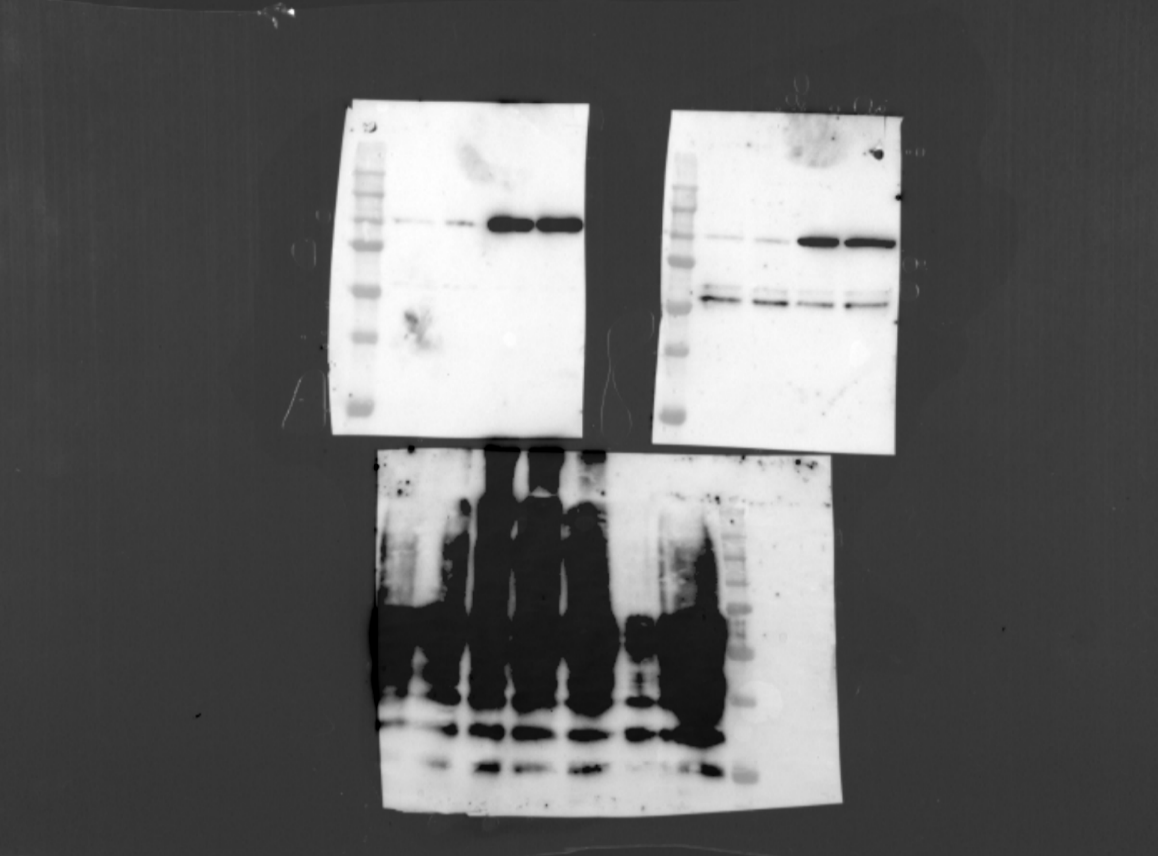 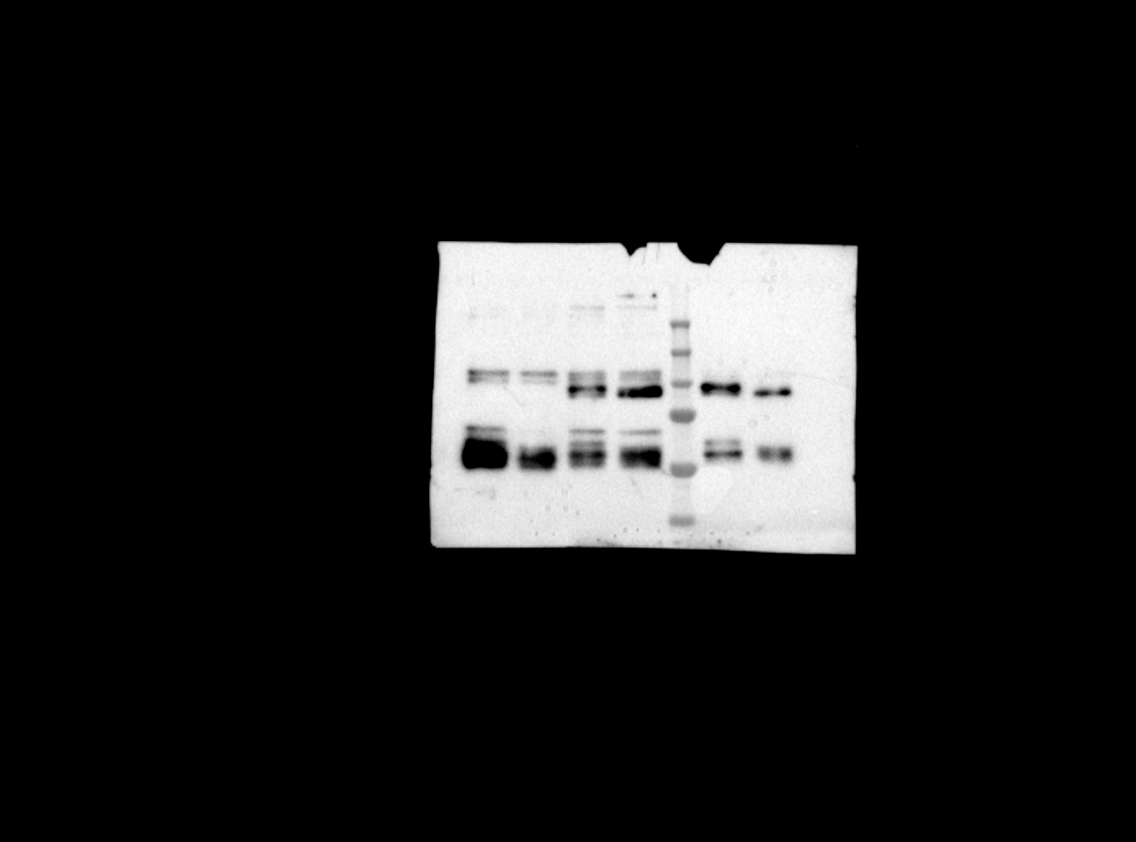 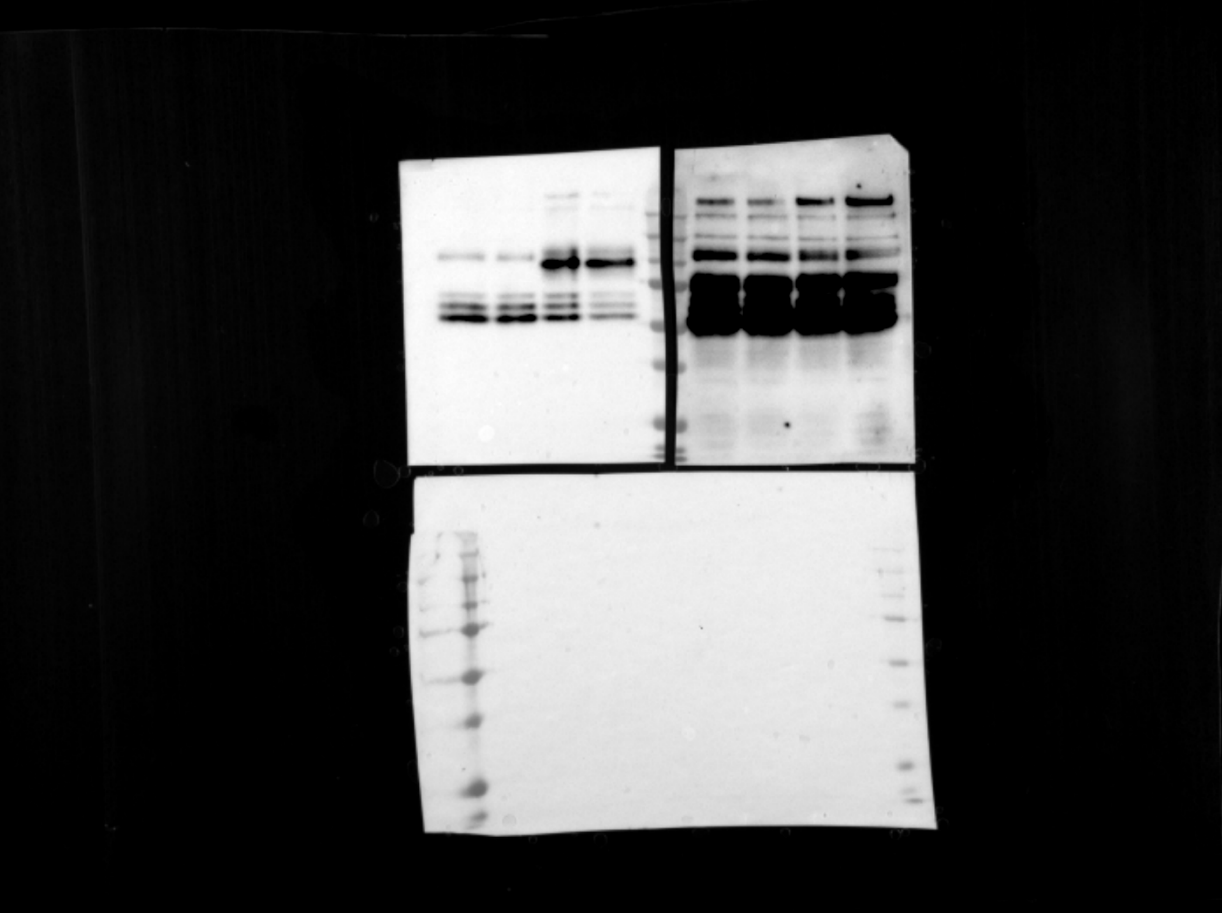 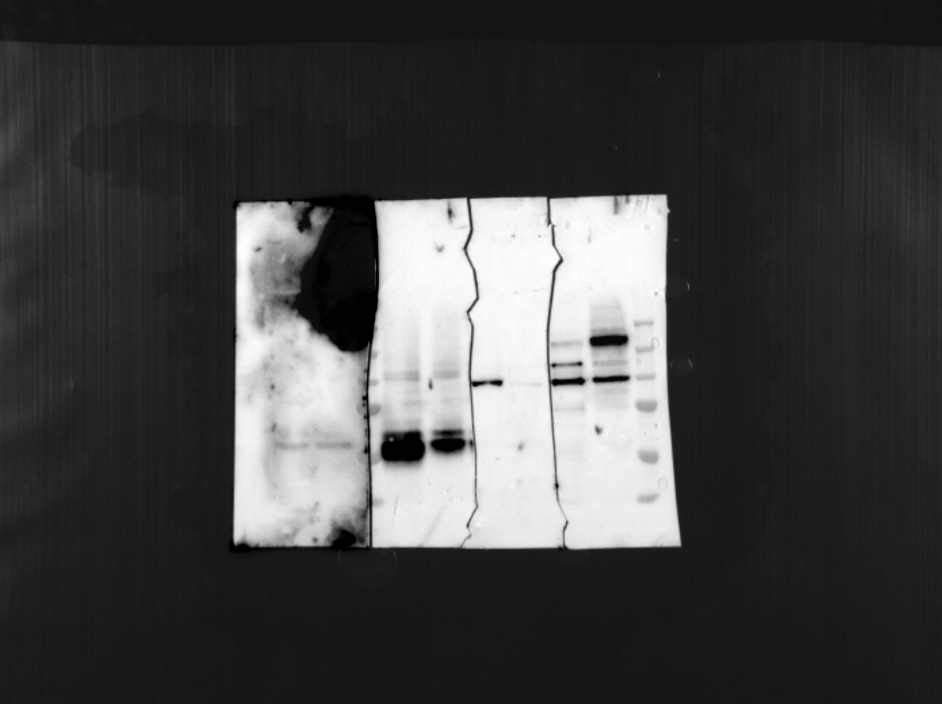 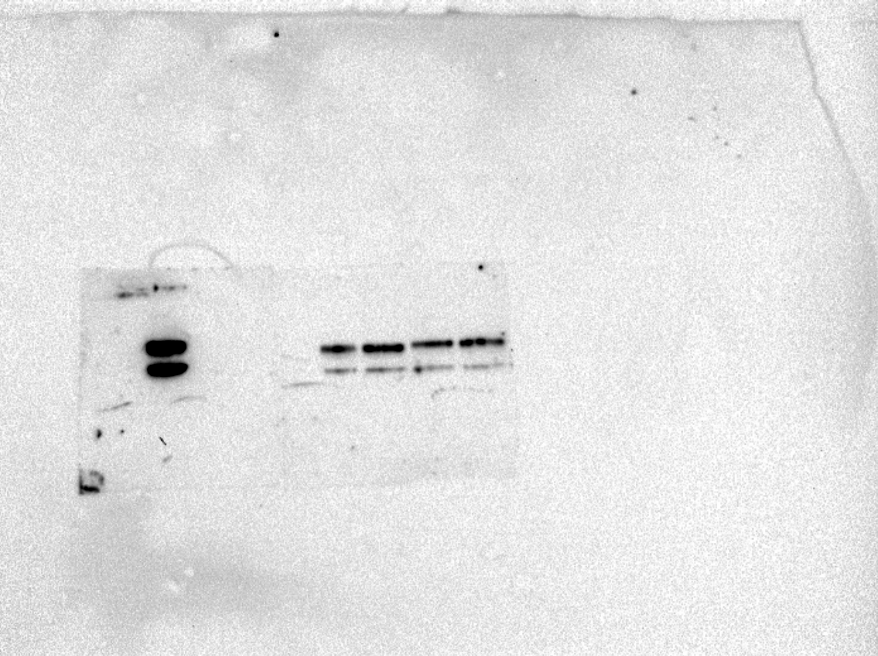 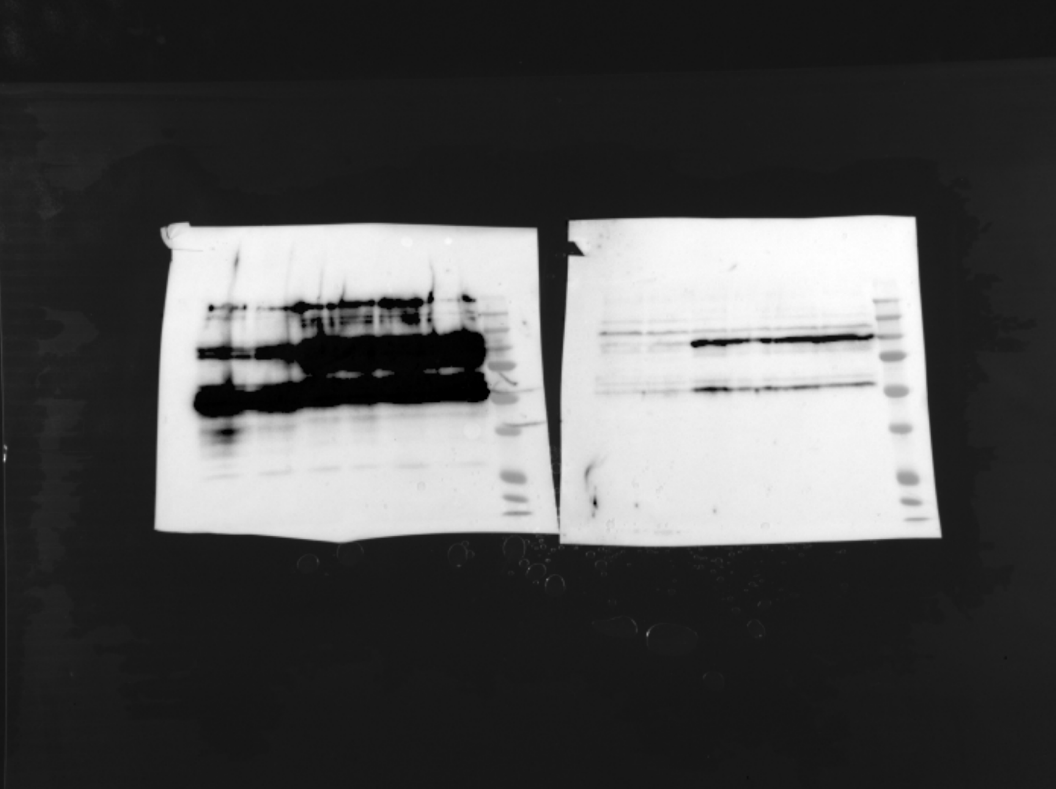 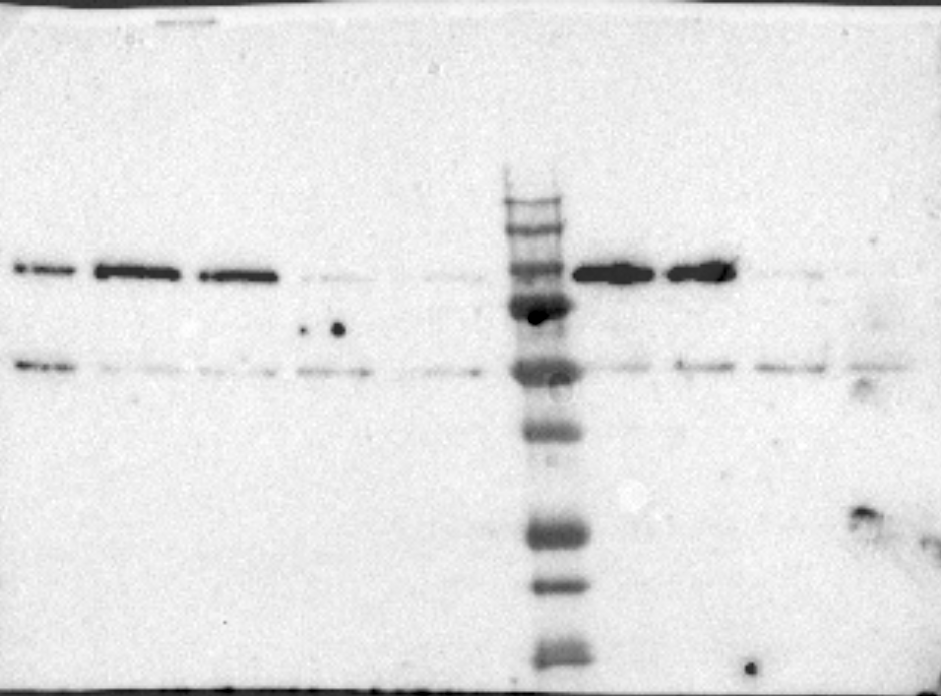 -
-
-
-
-
-
+
+
+
+
+
+
-
-
+
+
+
+
+
+
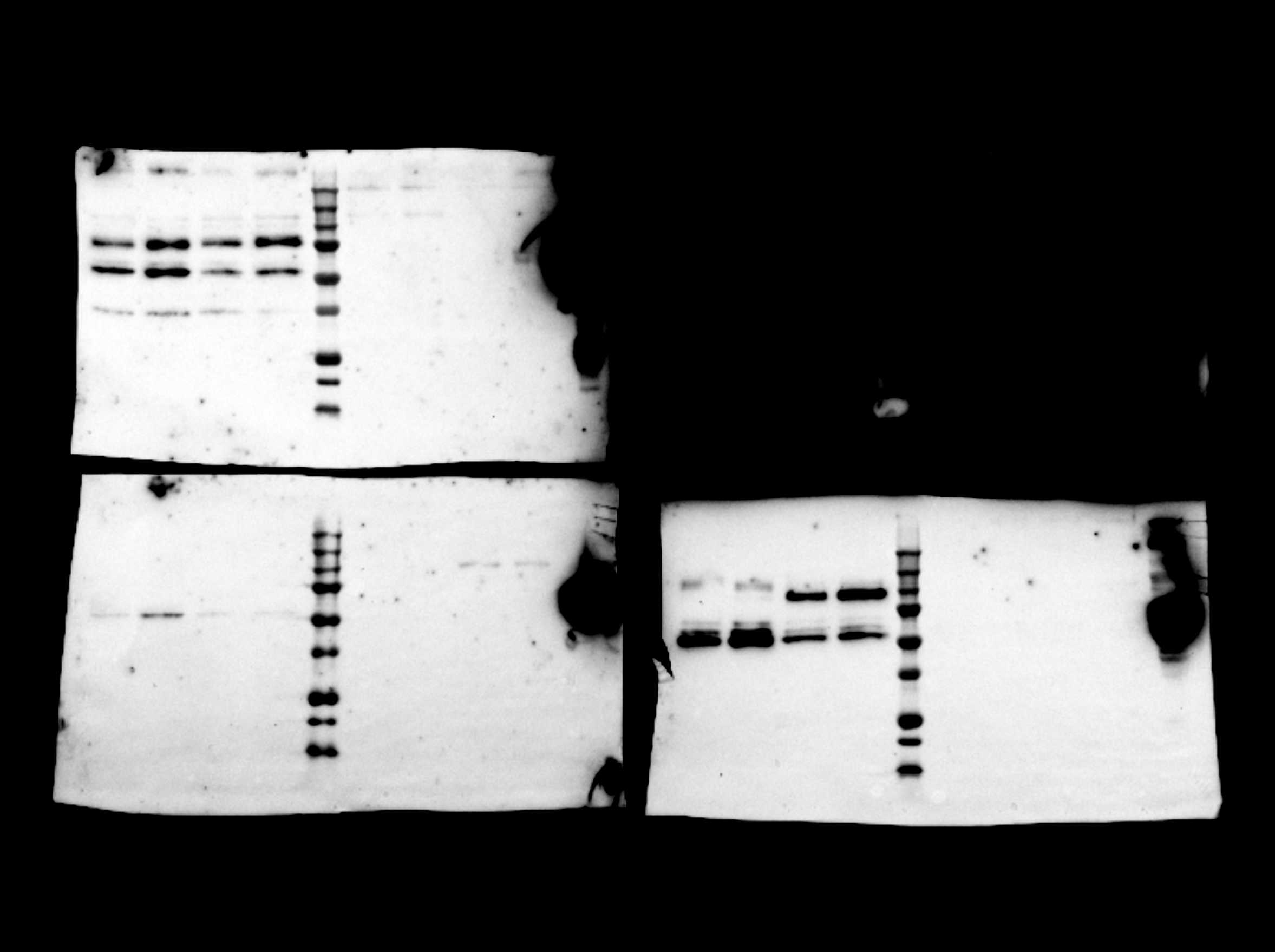 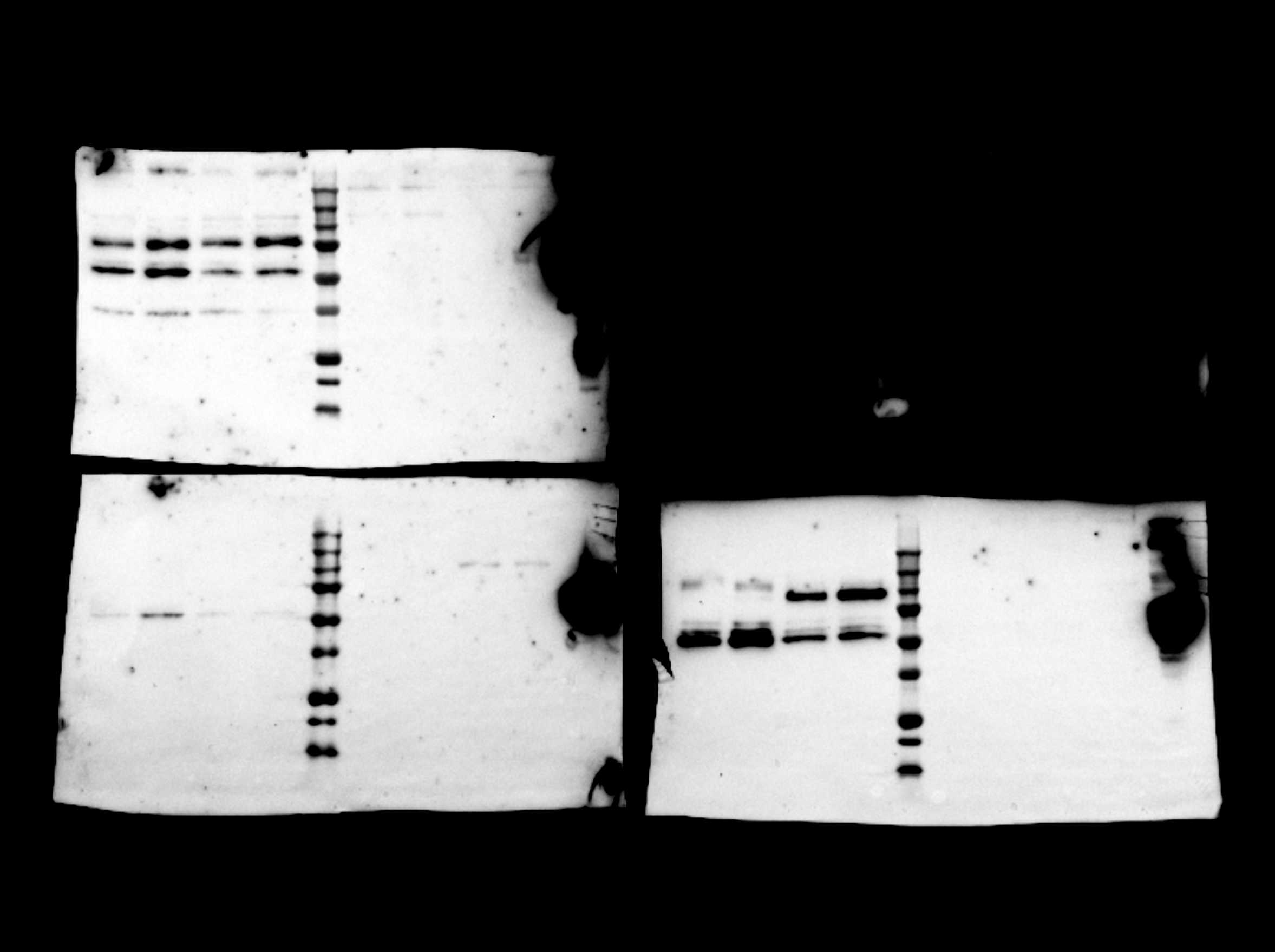 -
-
+
+
tau-
pS202
tau-
pS396
+ OA
OA (nM)
0
100
30
150
Tau46
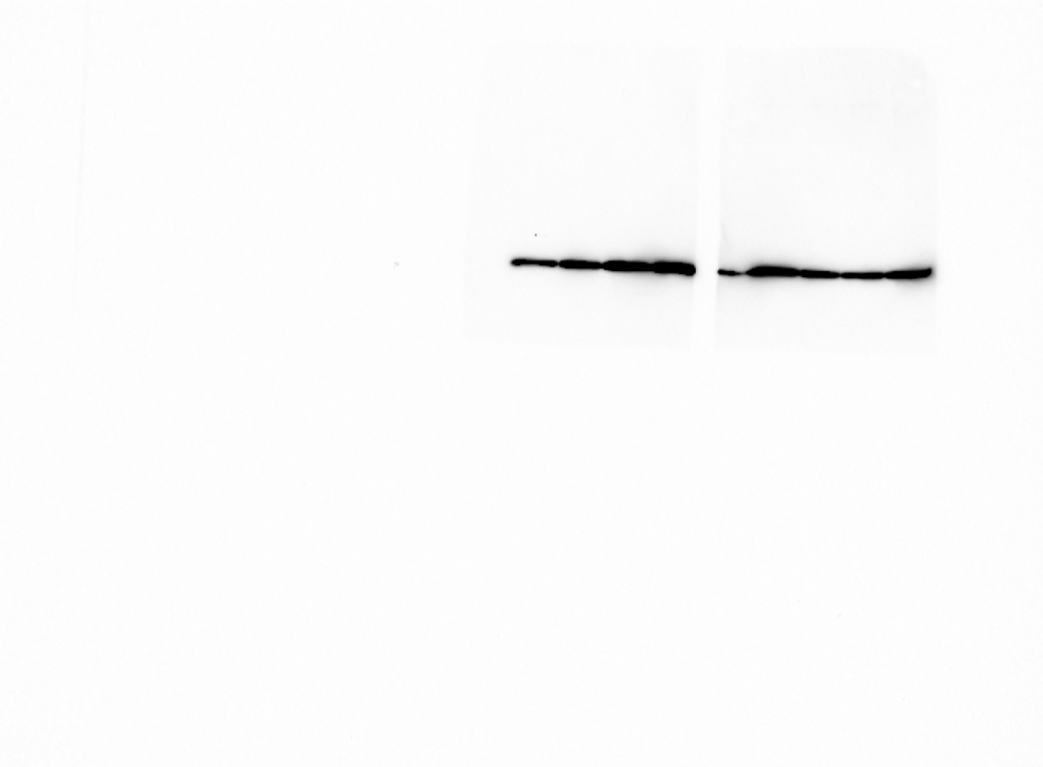 37
/
2h
8h
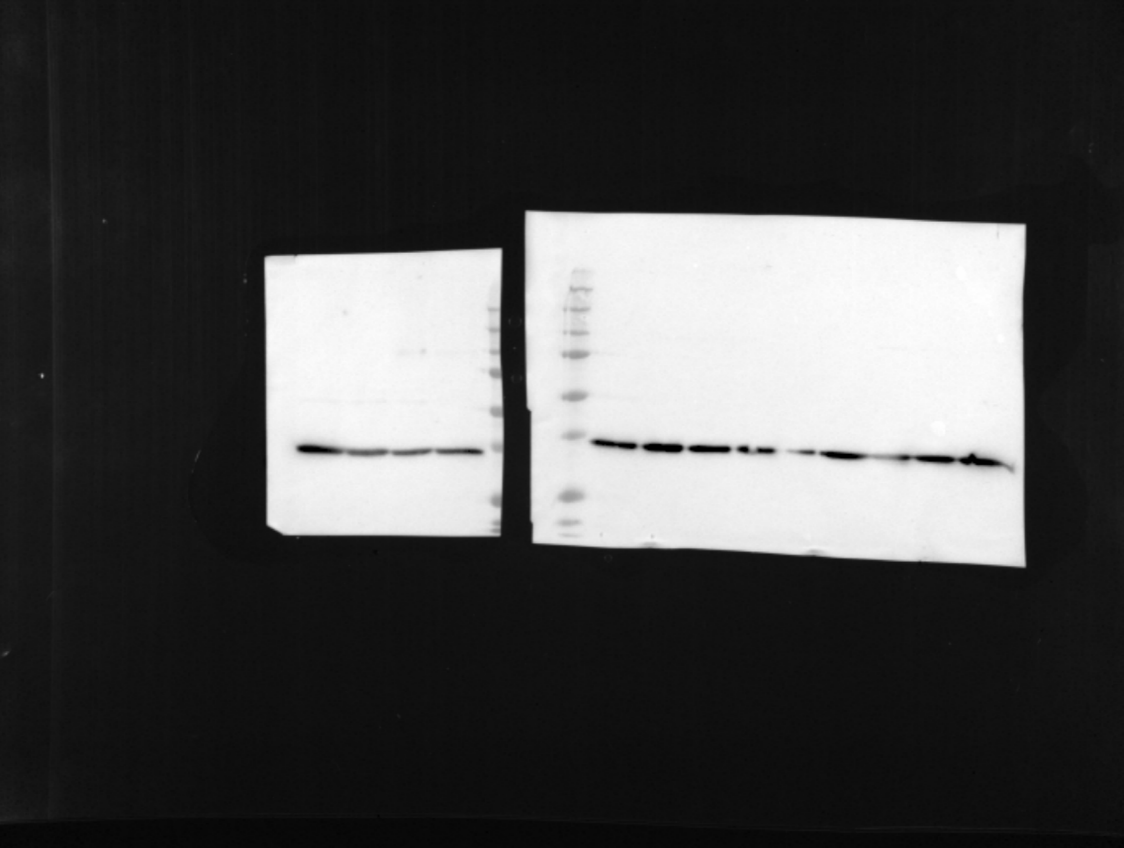 37
100
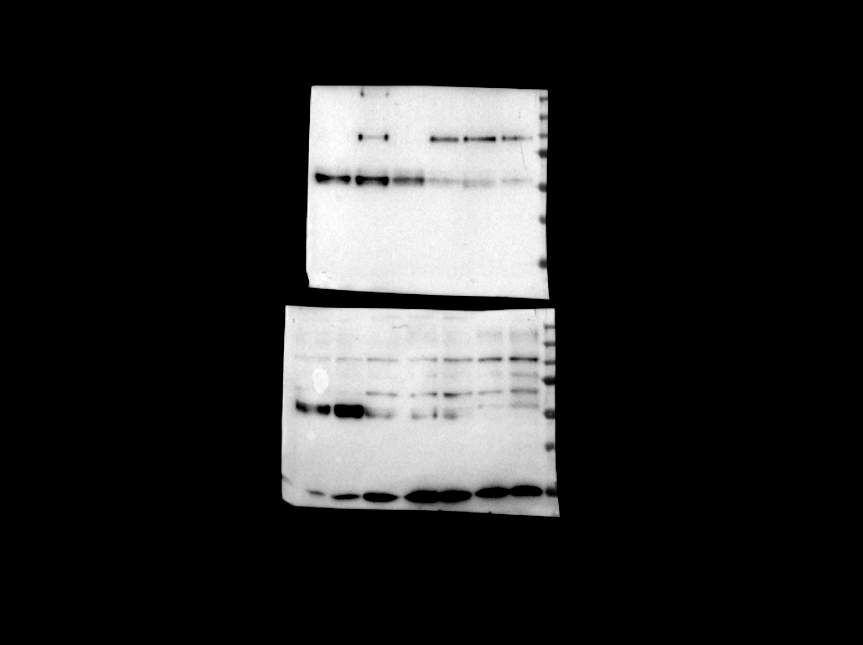 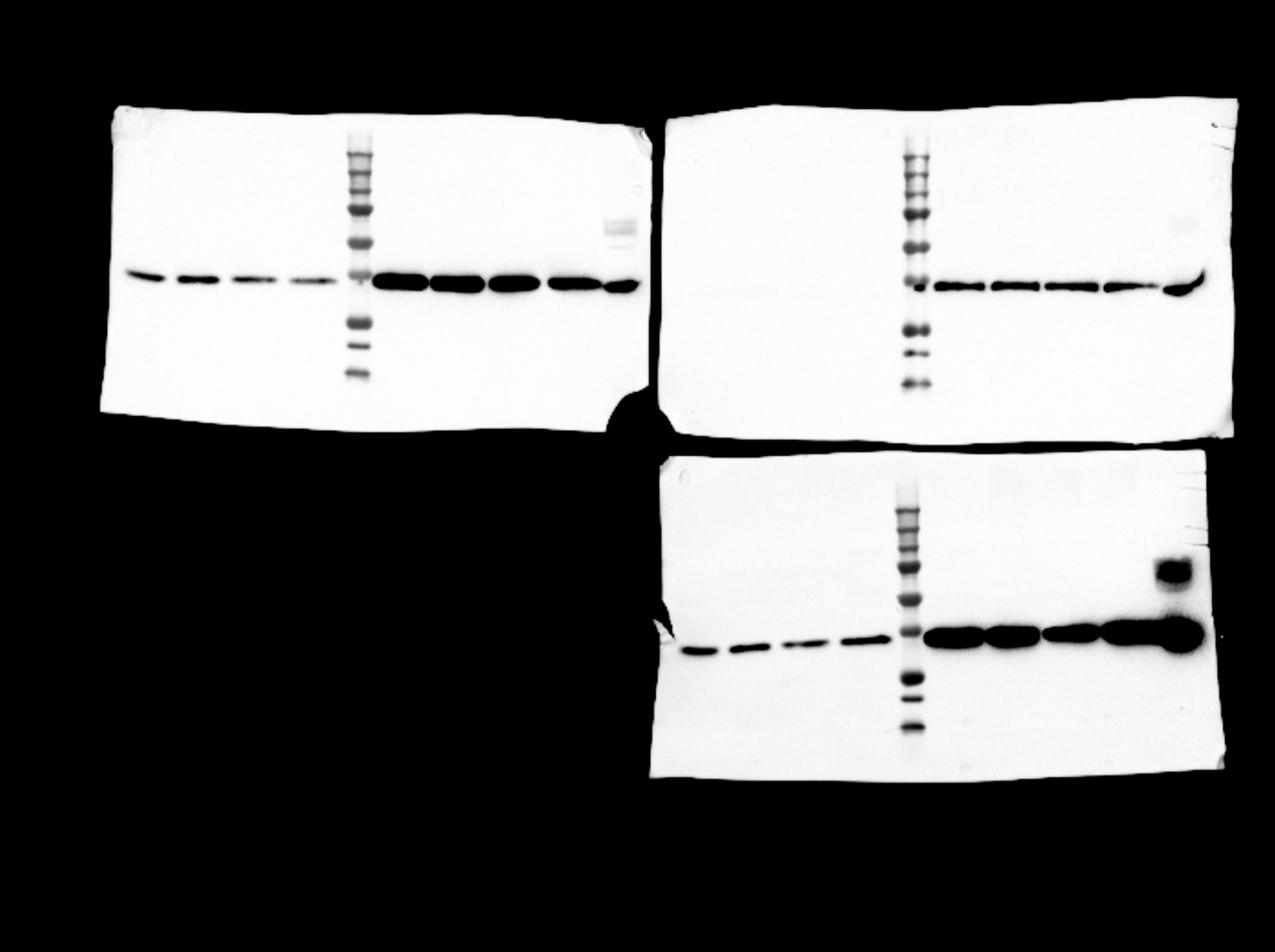 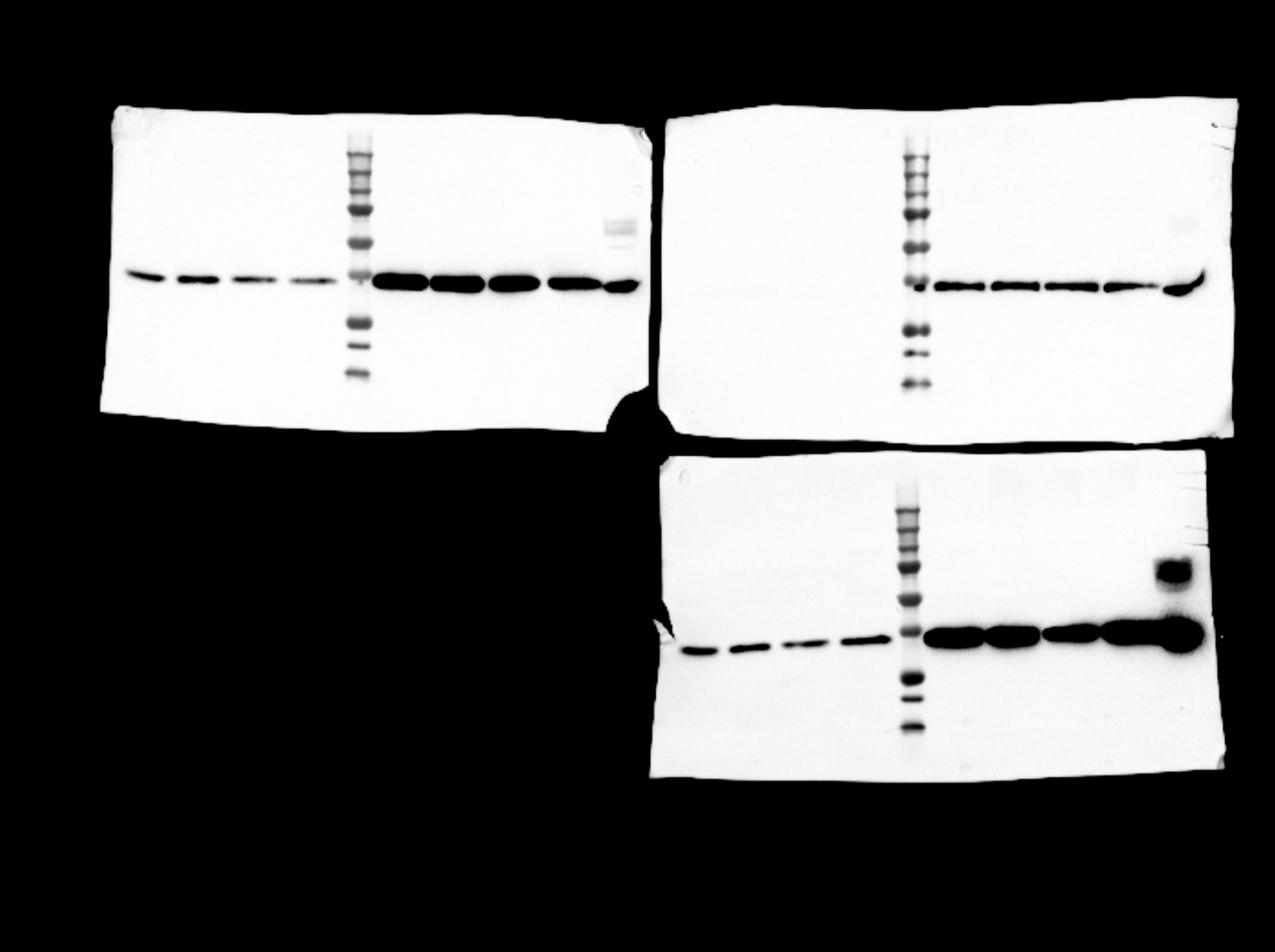 GAPDH
GAPDH
75
GAPDH
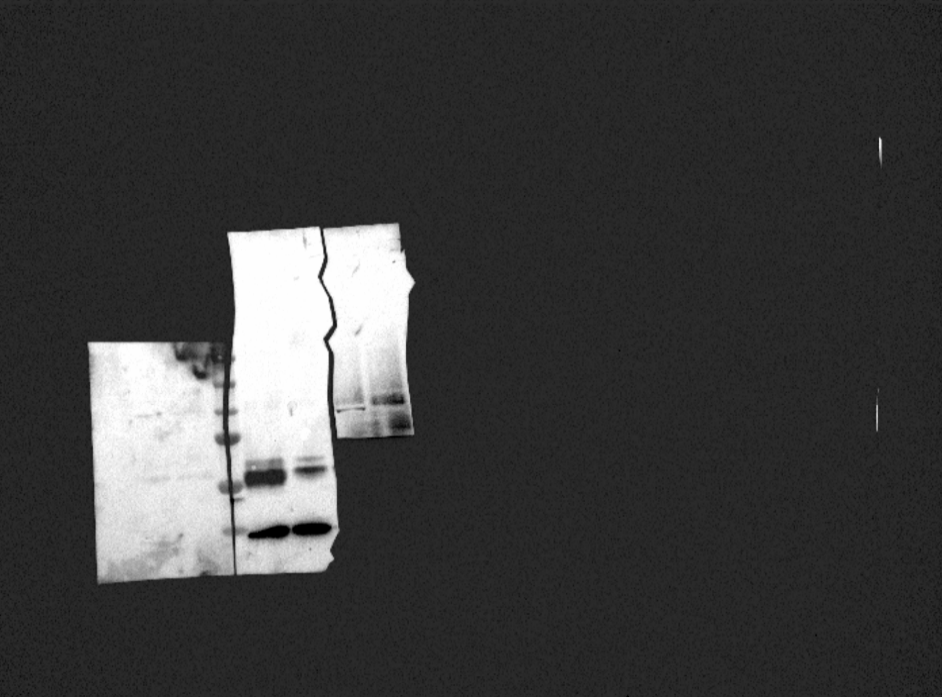 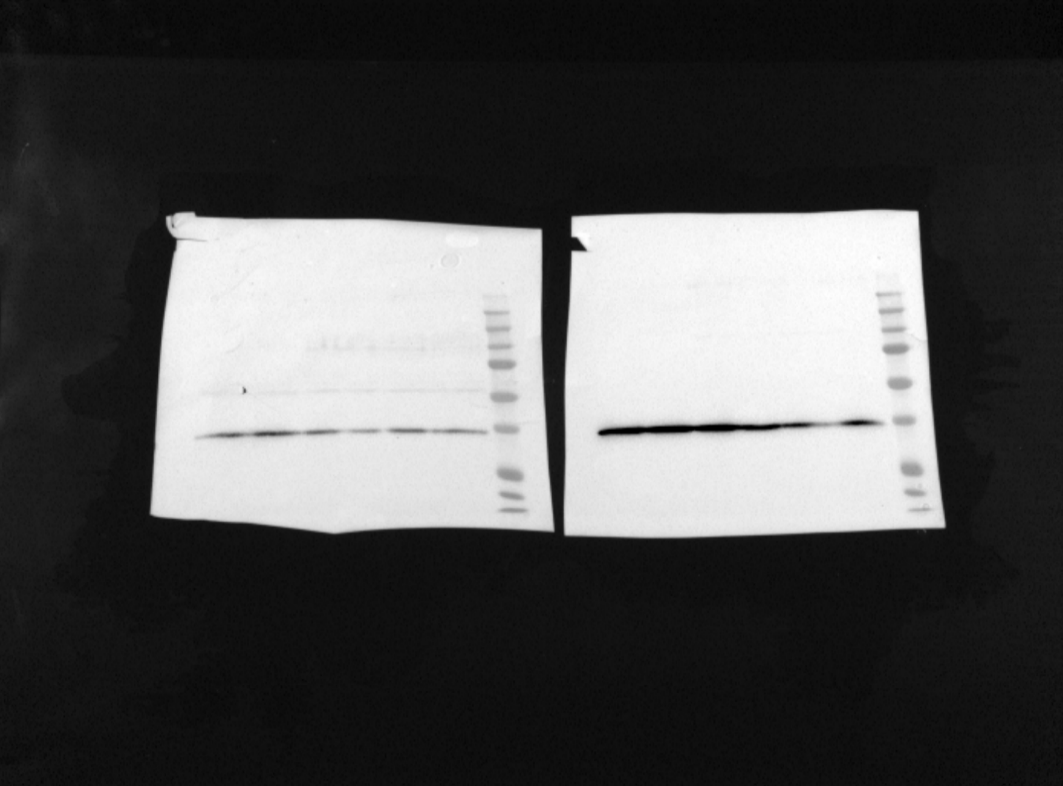 GAPDH
tau-pS396
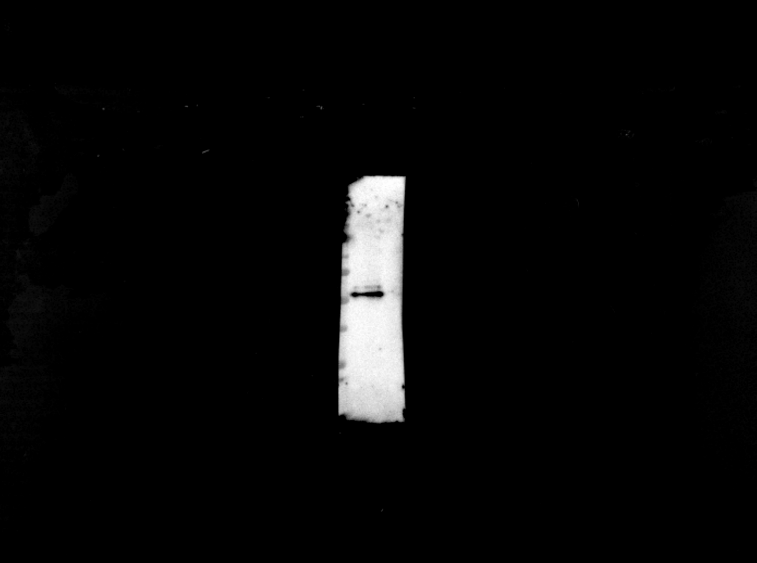 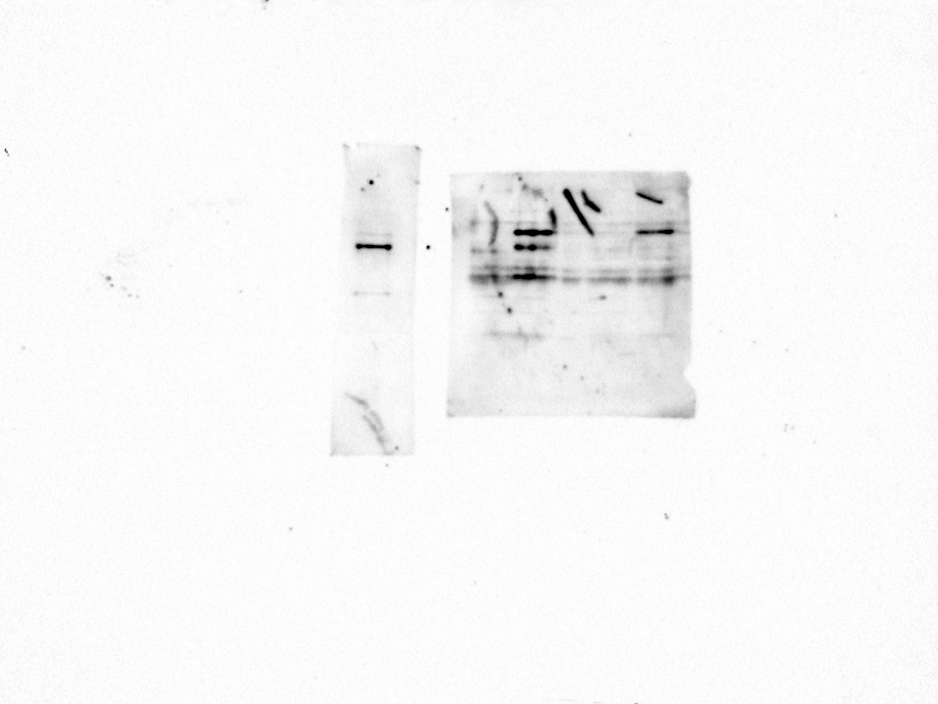 tau-pS396
polyclonal anti-tau
150
150
50
150
150
150
150
150
150
150
150
150
- AP
+ AP
150
150
150
Mirta Boban, Mirjana Babić Leko, Terezija Miškić and Goran Šimić*	                       Croatian Institute for Brain Research, University of Zagreb School of Medicine
Address: Šalata 12, 10000 Zagreb, Croatia, *E-mail: gsimic@hiim.hr
150
OA
100
100
100
100
100
100
100
100
100
100
100
100
100
100
100
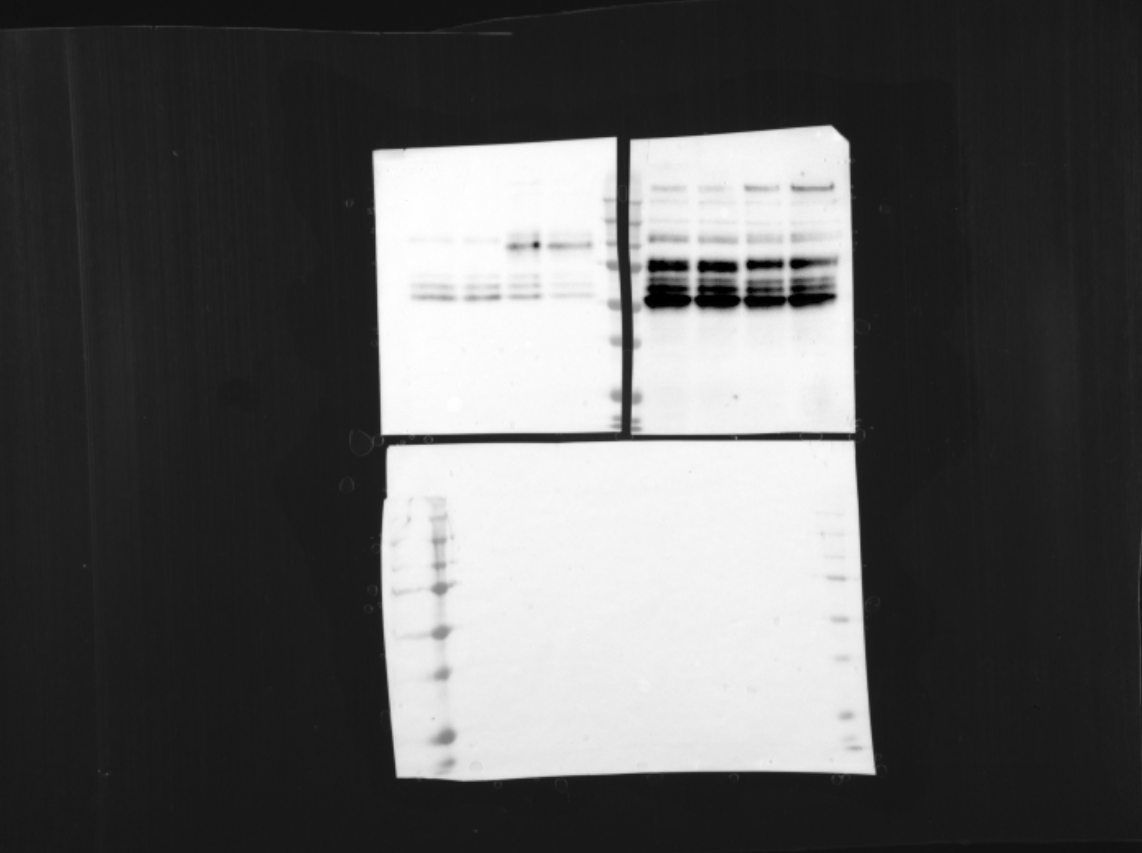 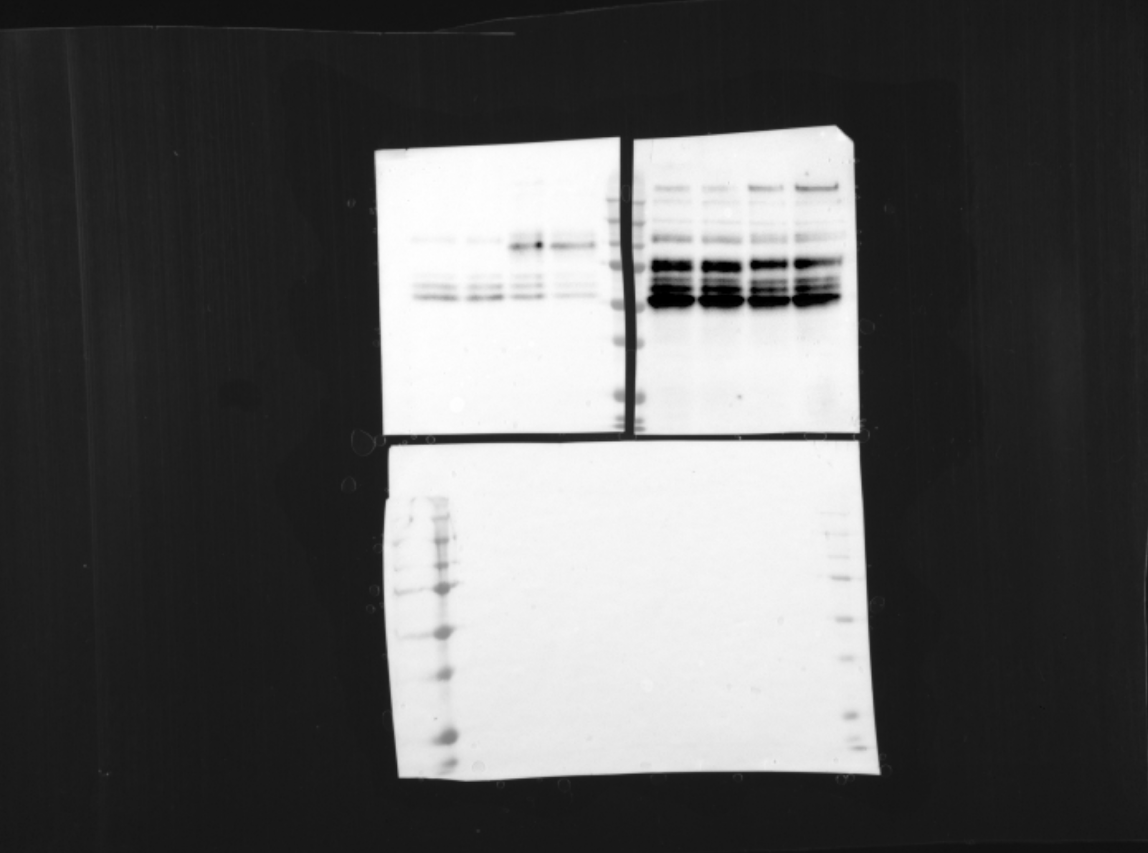 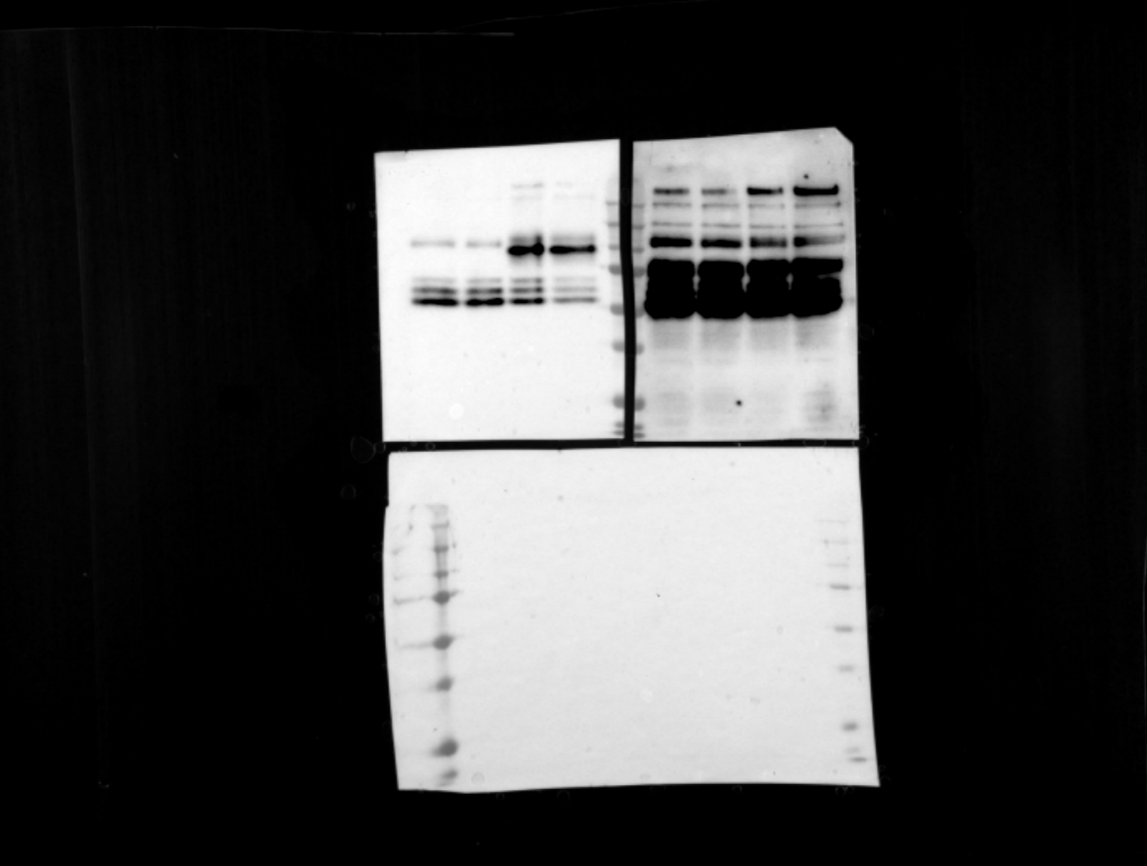 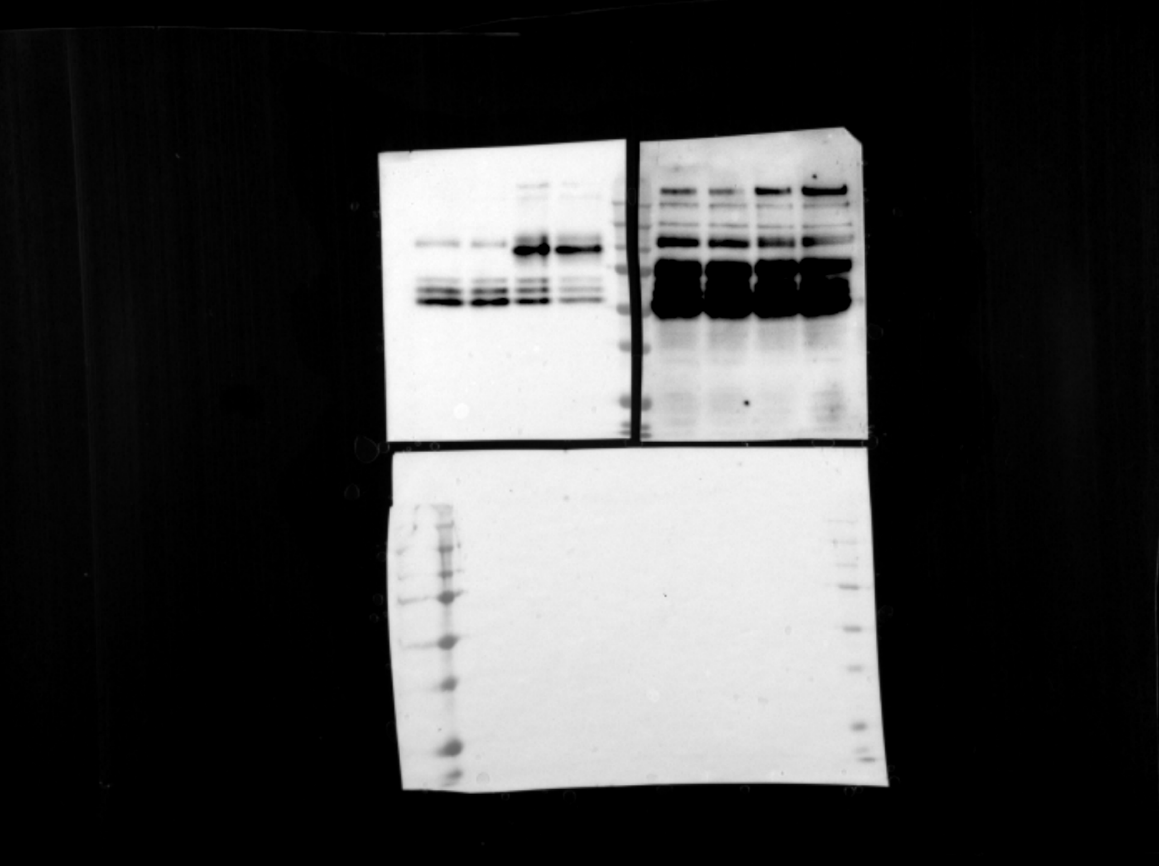 75
75
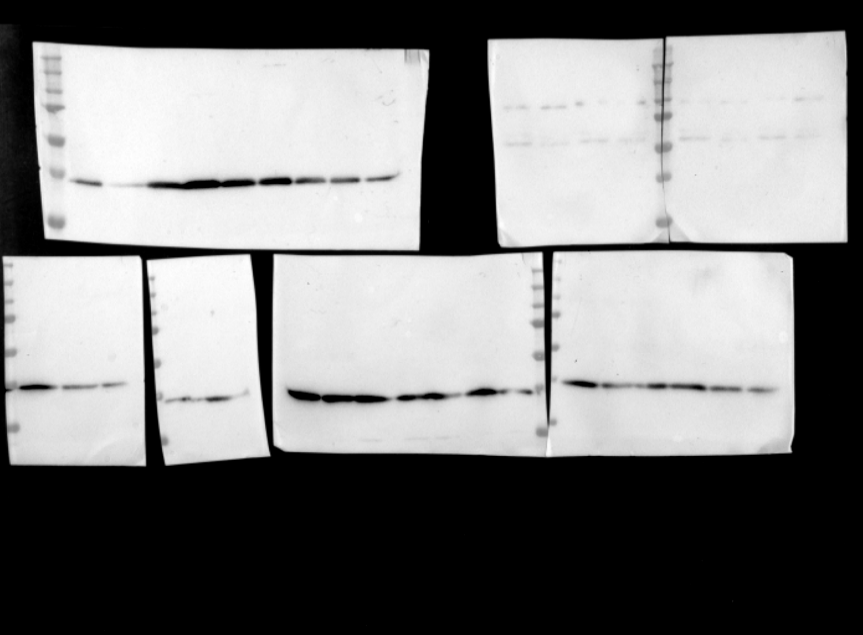 75
75
75
75
75
37
75
75
75
75
75
75
GAPDH
75
75
37
37
37
50
50
50
50
50
50
50
50
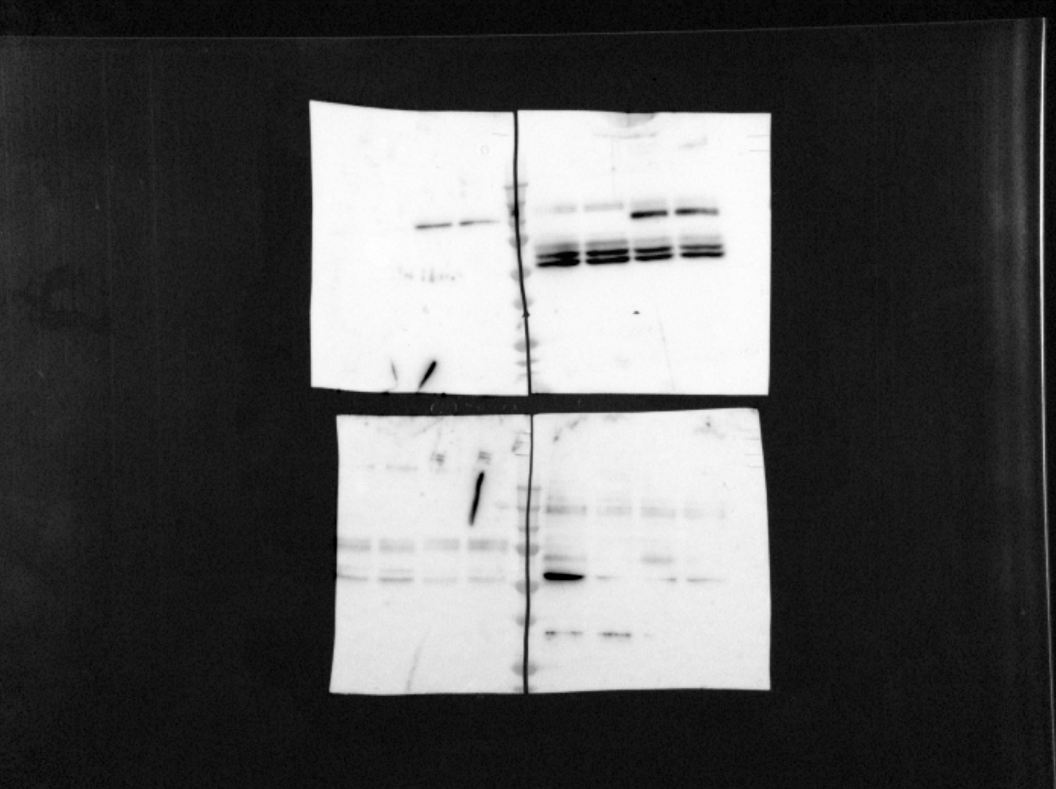 50
50
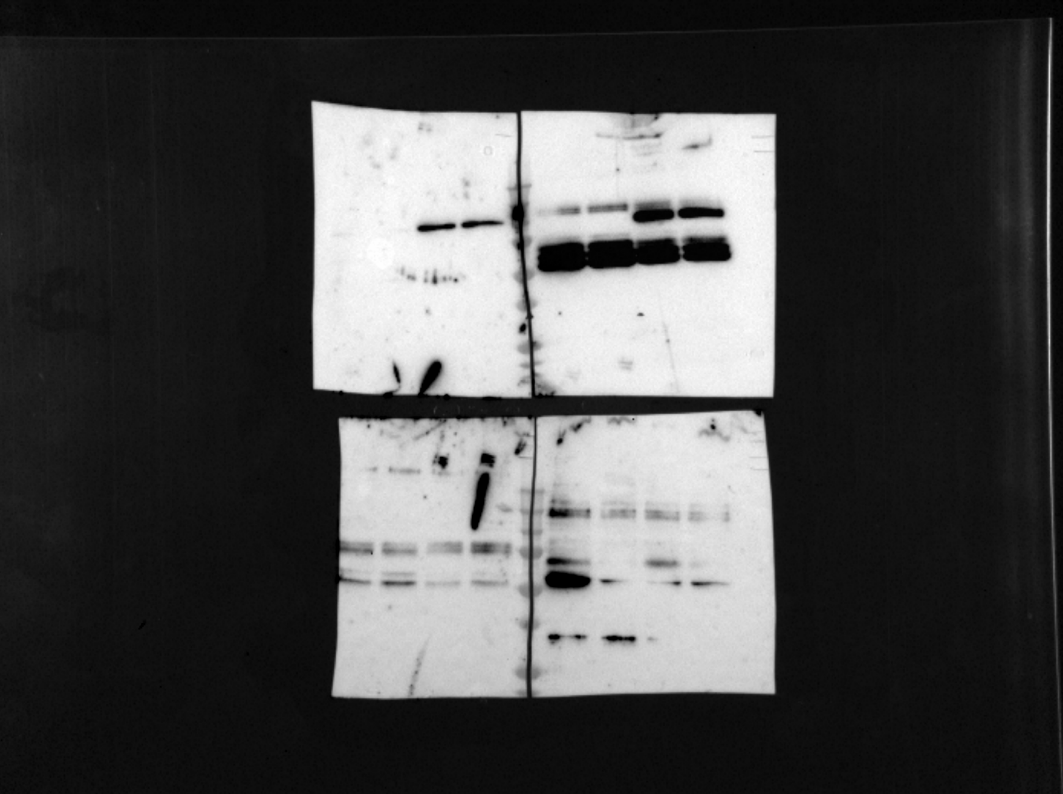 250
50
50
-
-
+
37
50
50
urea
50
37
+ guanidine
150
37
37
tau-
pS396
150
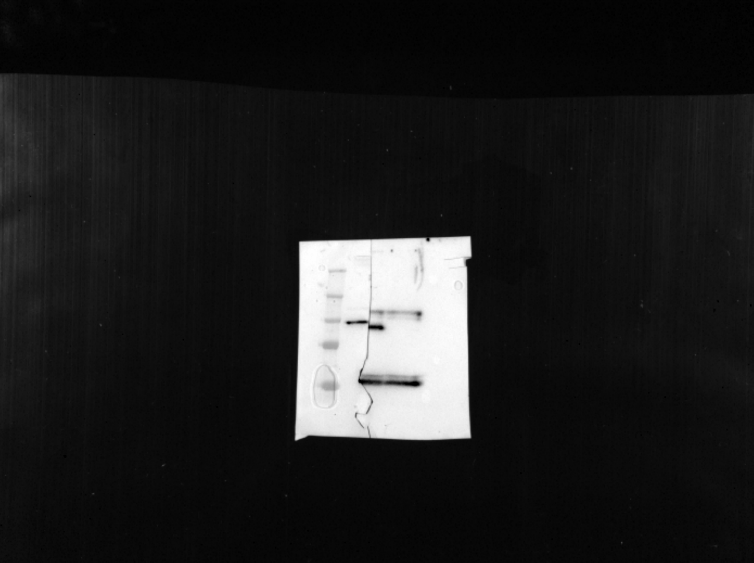 CP13
-
+
+
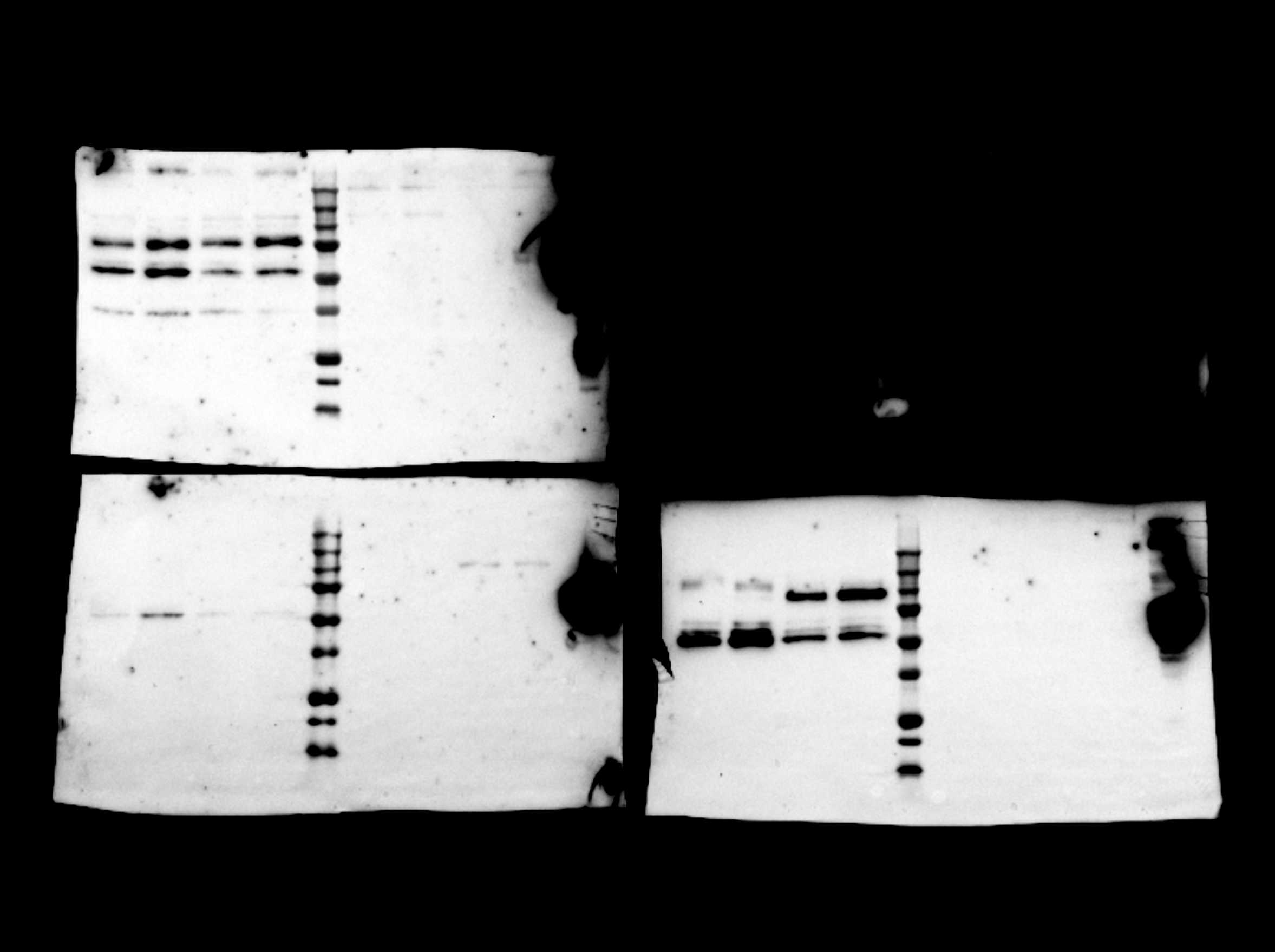 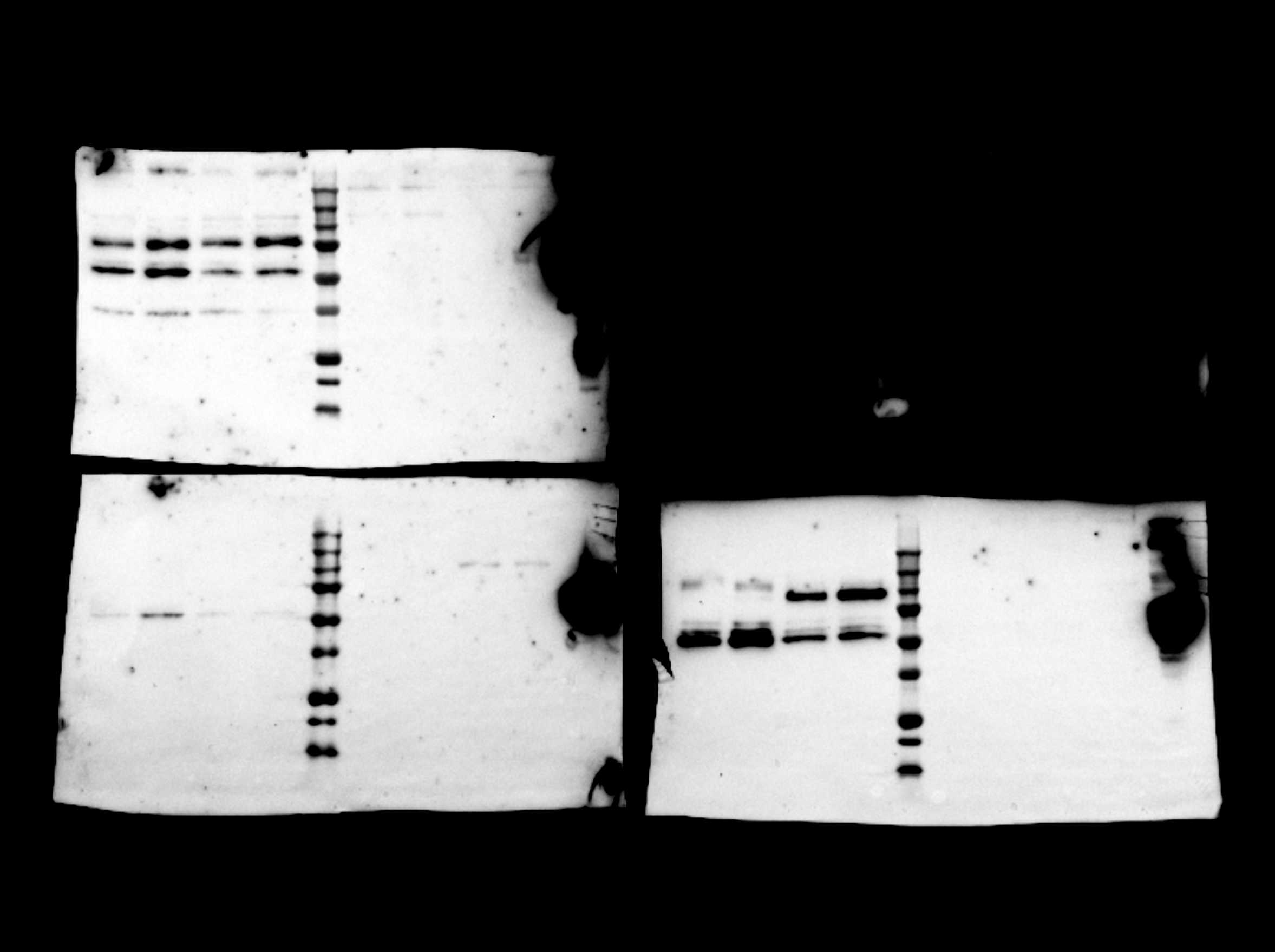 OA
50
100
100
OA
-
+
75
75
tau-pS396
tau-pS396
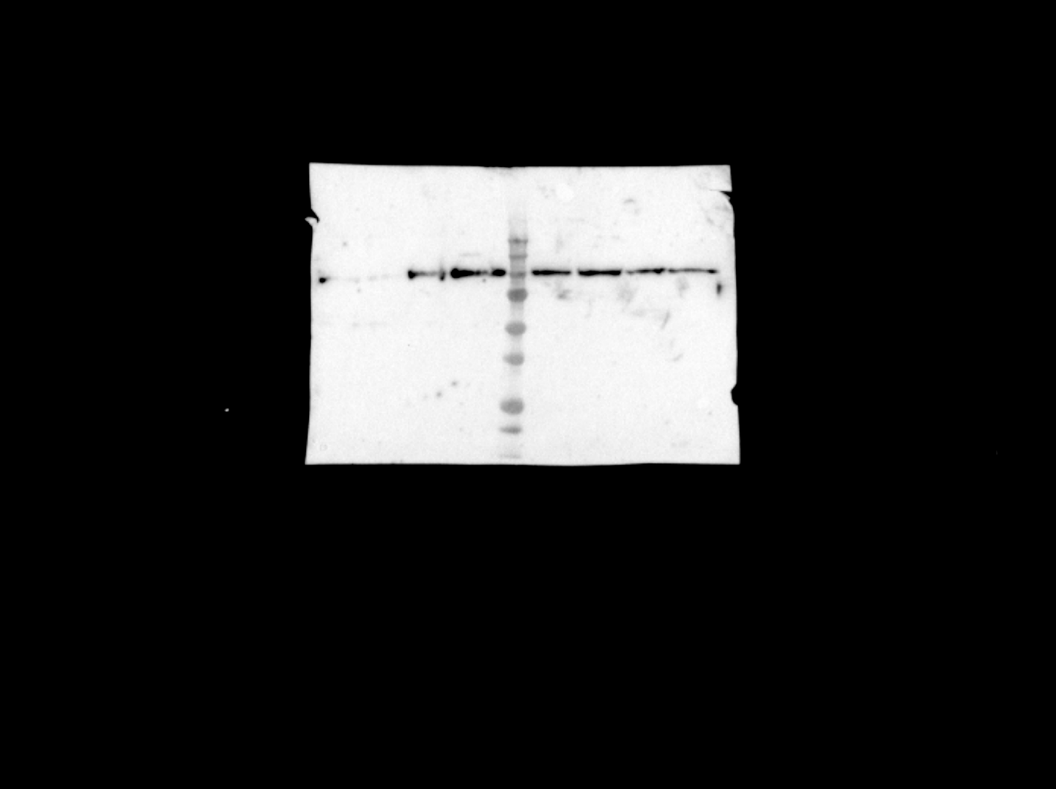 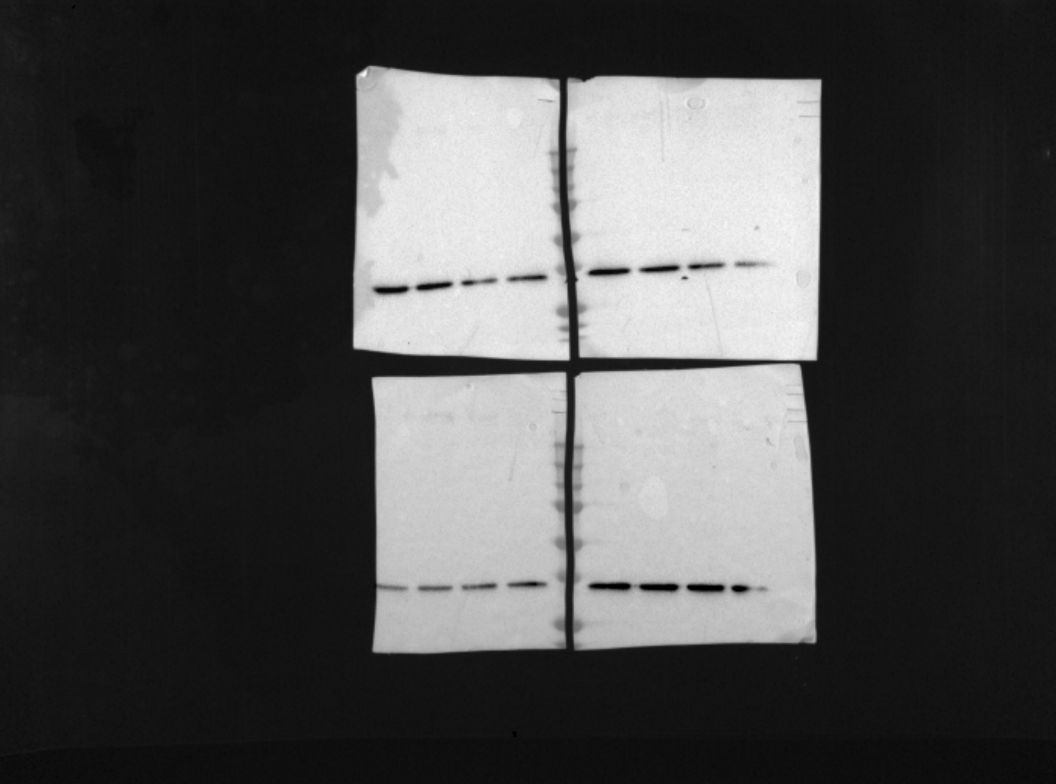 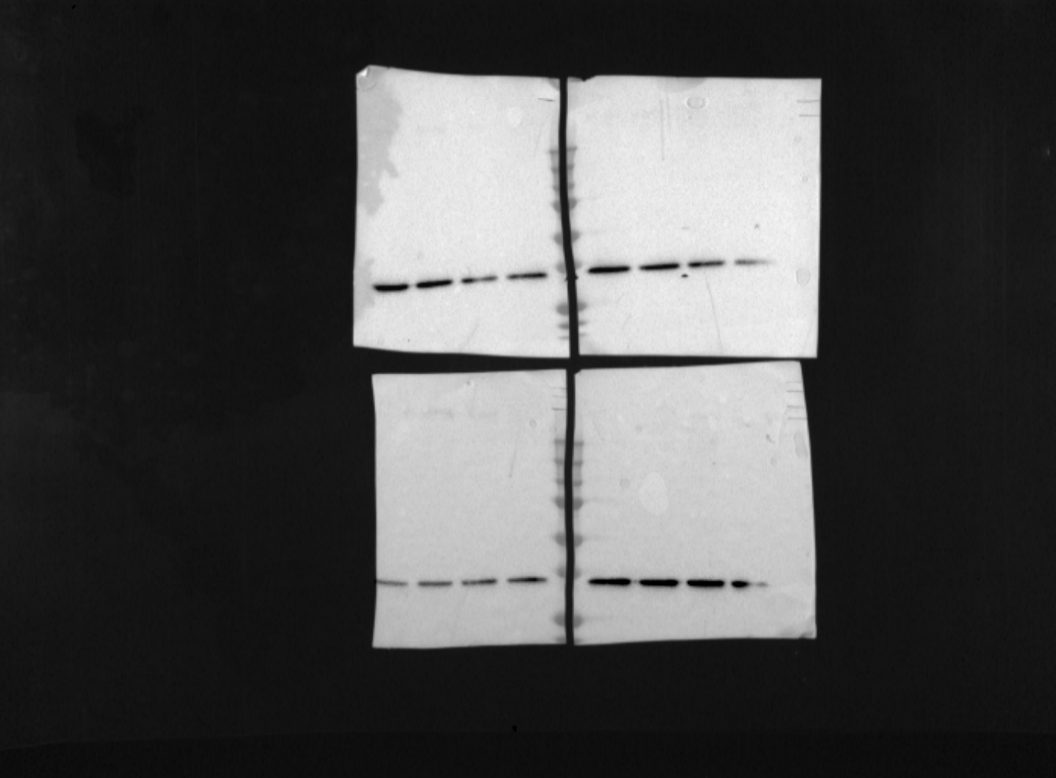 50
GAPDH
GAPDH
50
tau-
pS202
tau-
pS202
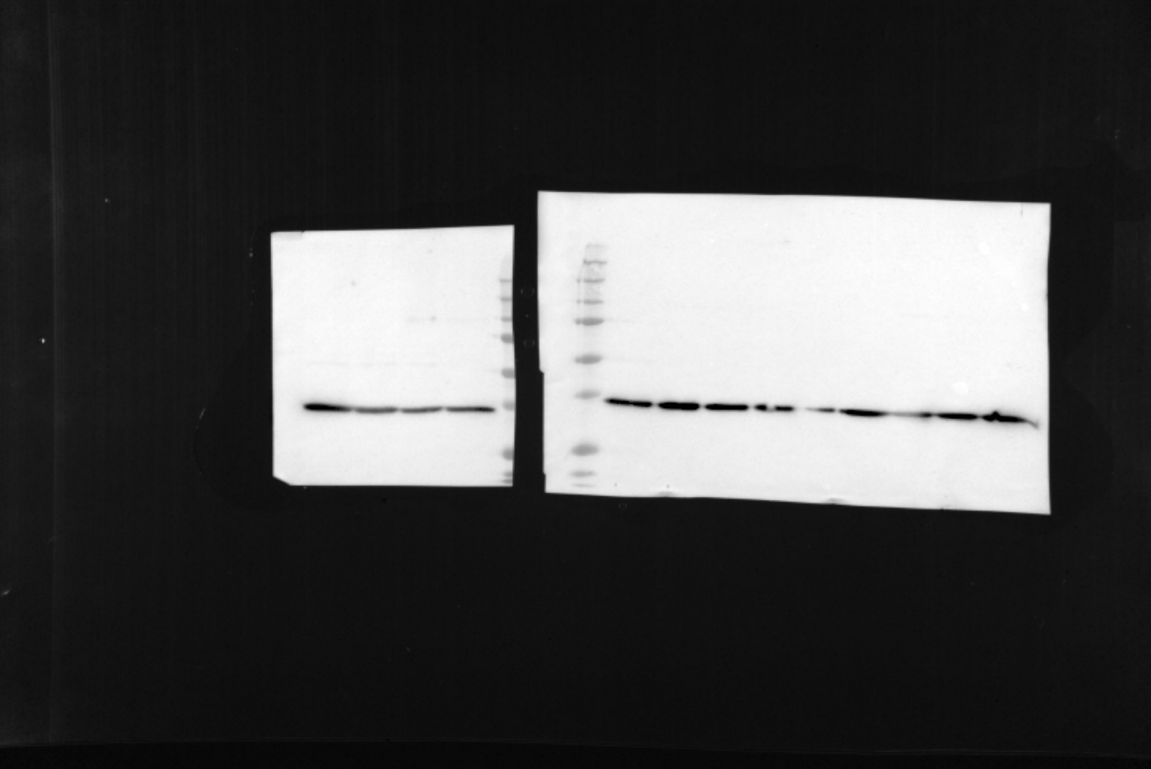 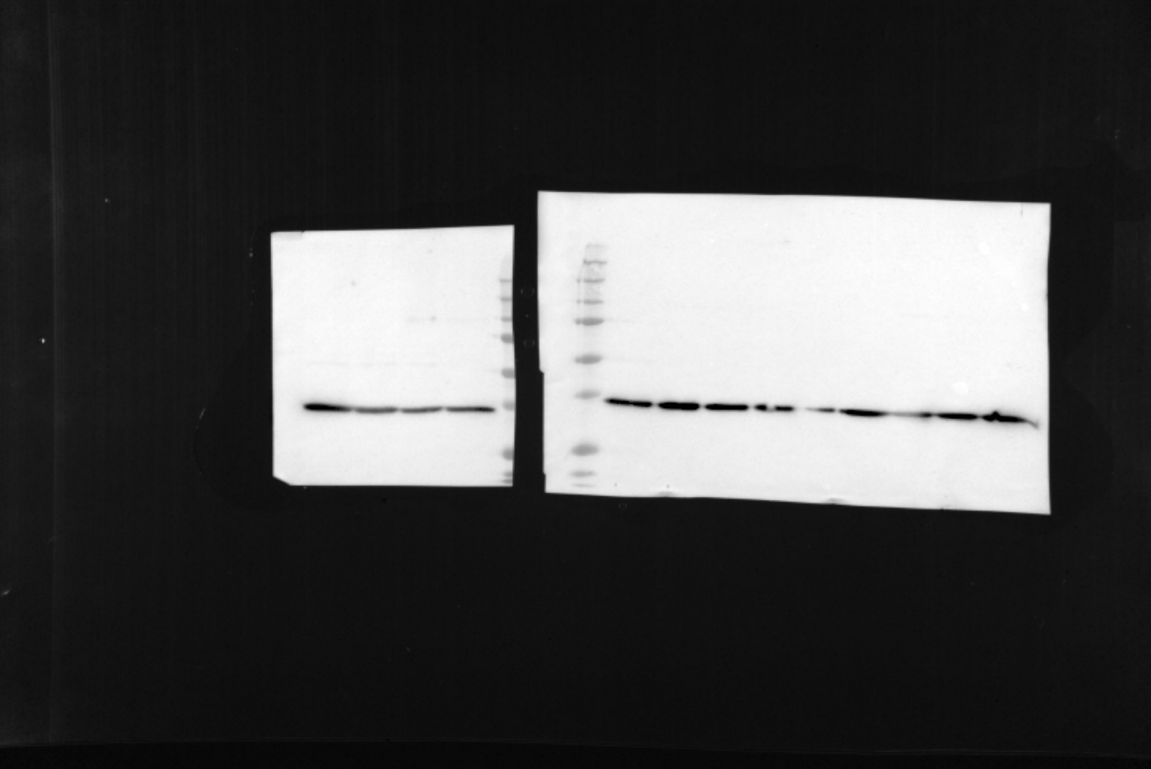 GAPDH
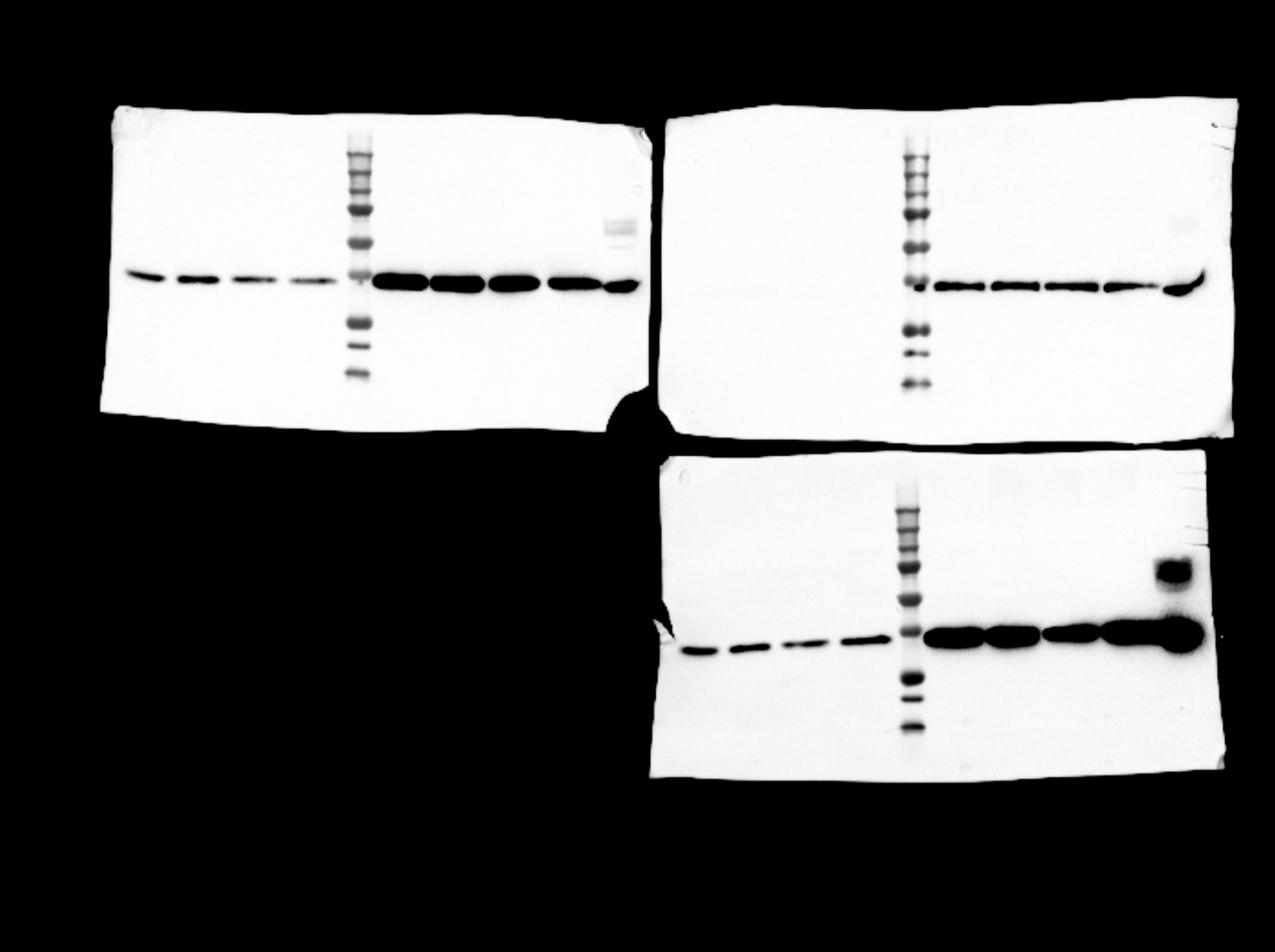 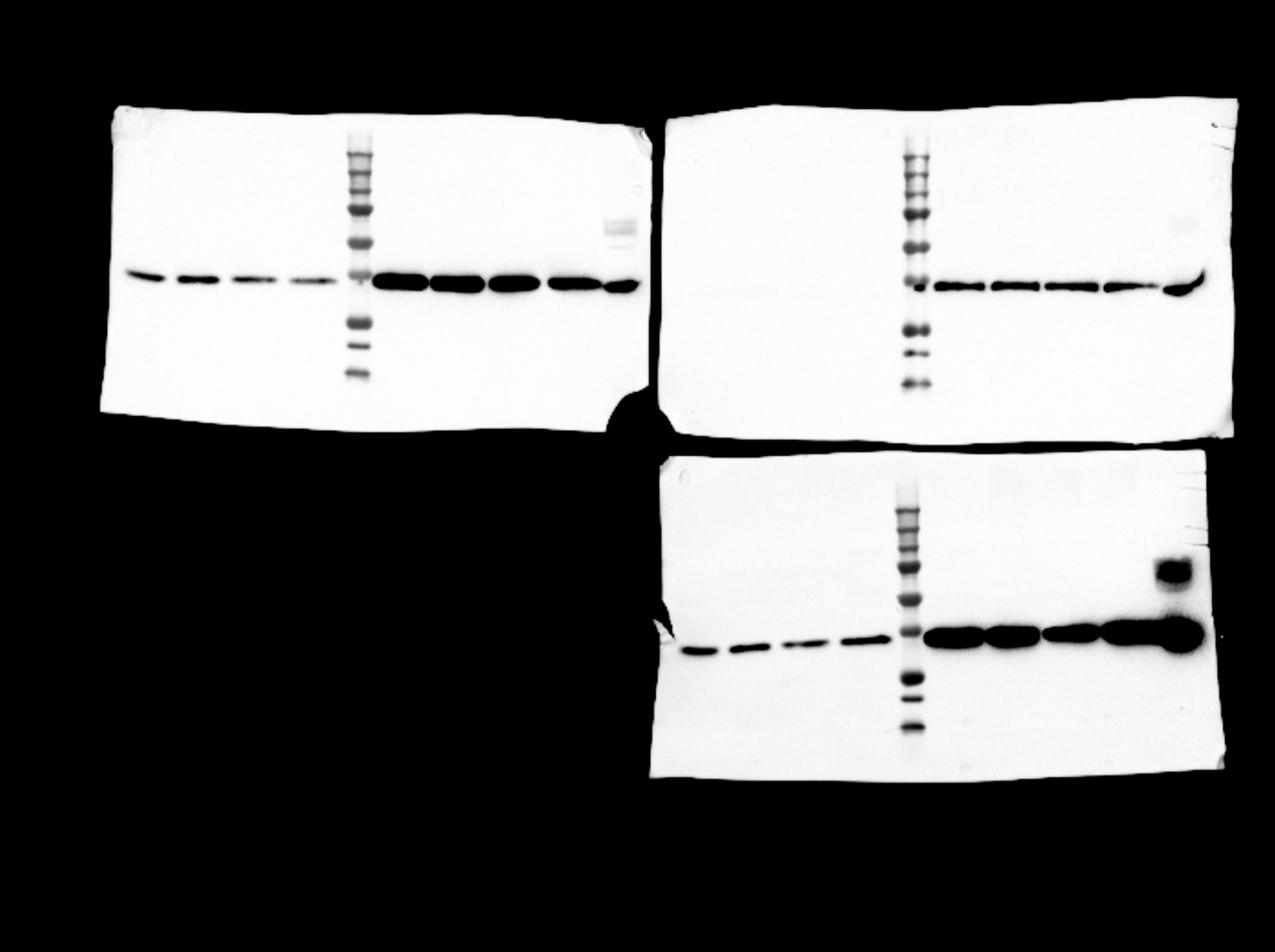 GAPDH
37
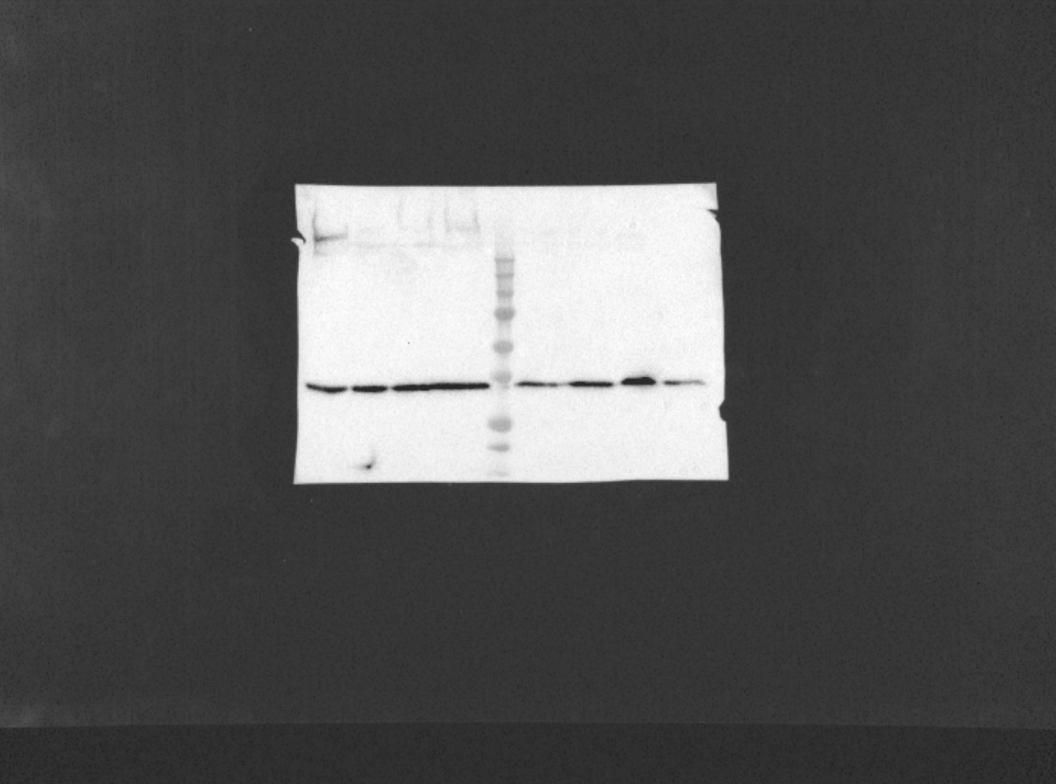 SH-SY5Y cells in culture
AIM: A key feature of Alzheimer’s disease (AD) is aggregation of microtubule-associated protein tau in the neurofibrillary tangles (NFT) in the brain. NFT tau is characterized by abnormally high phosphorylation, which may result from the upregulated activity of protein kinases and downregulation of protein phosphatases.
RESULTS: In addition to the well-described 50-65 kDa tau isoforms, we observed that both undifferentiated and retinoic acid- and brain derived neurotropic factor-differentiated SH-SY5Y cells treated with OA express high molecular weight protein species immunoreactive with anti-tau-pS202 and -pS396 antibodies. The apparent molecular weight of 100 kDa indicated a possibility of tau oligomer. In support, high molecular weight tau immunoreactive proteins (HMW-TIP) were detected in a heat-stable fraction. However, we were unable to detect HMW-TIP using several anti-total tau antibodies, including a polyclonal anti-tau antibody. This could be due to protein truncation or epitope masking within the oligomer, or a possibility that HMW-TIP represents a tau-unrelated protein. DC11 antibody, which has been reported to recognize specific form of truncated tau, showed a pattern distinct from that of HMW-TIPs. Our biochemical characterization showed that HMW-TIP were stable under reducing conditions and in the presence of strong denaturing agents urea and guanidine, as well as upon alkaline phosphatase treatment.
GAPDH
pellet
pellet
HS
HS
GAPDH
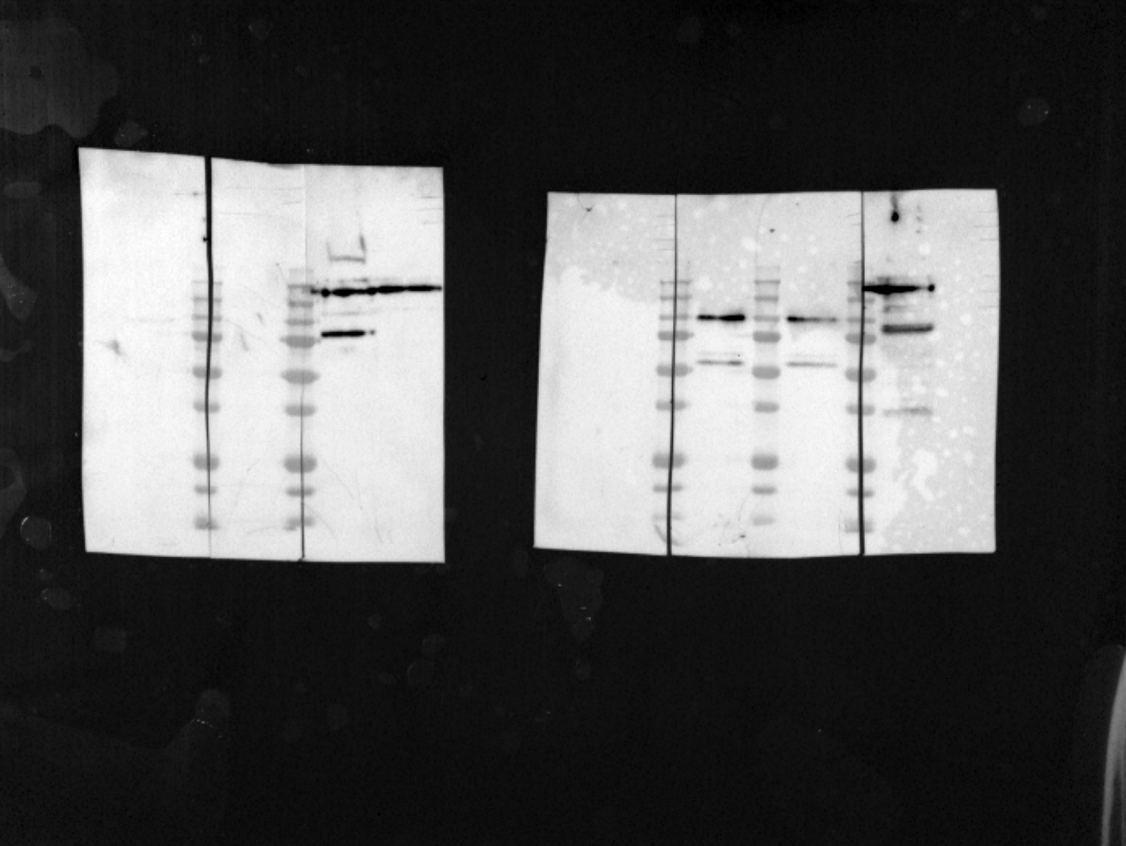 OA
tau-
pS202
tau-p396
+ okadaic acid, 2-4 h
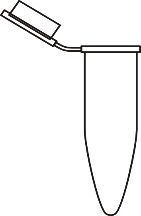 Western blot using anti-phospho-tau specific antibodies
1. OA treatment of SH-SY5Y cells induces expression of a high molecular weight protein species immunoreactive to phospho-tau.
protein lysate
METHODS: To investigate tau under the condition of protein phosphatase impairment, we treated neuroblastoma SH-SY5Y cells with okadaic acid (OA), an inhibitor of protein phosphatases and analyzed total cell lysates with phospho-tau and total tau antibodies using immunoblot.
3. HMW-TIPs is not detected by anti-total tau antibodies.
2. HMW-TIP is detected in OA-treated SH-SY5Y cells differentiated into neuron-like cells.
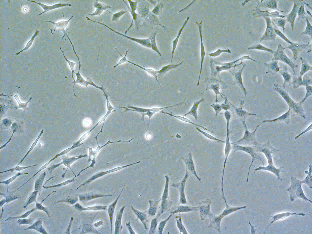 4. HMW-TIP is present in heat-stable fraction.
5. HMW-TIP is stable under denaturing conditions.
6. HMW-TIP stability upon protein de-phosphorylation.
CONCLUSION
In conclusion, we show that protein phosphatase inhibition by okadaic acid induces the appearance of HMW-TIP, which may represent tau oligomer or tau cross-reactive phospho-proteins.
REFERENCE: 
This data has been accepted for publication in Journal of Neuroscience Methods on 27 Sep 2018
ACKNOWLEDGMENT: Funded by the Croatian Science Foundation HRZZ (IP-2014-09-9730).